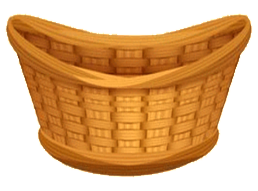 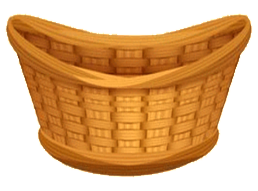 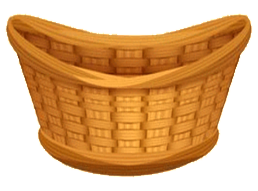 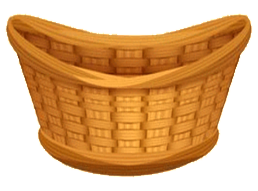 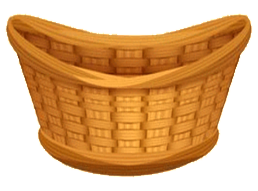 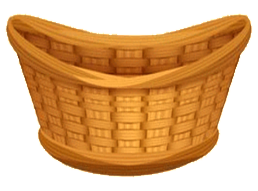 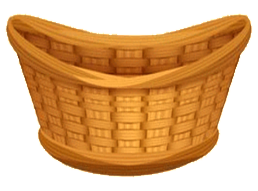 4
3
5
7
6
8
9
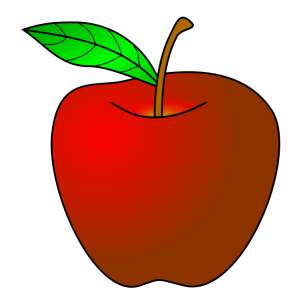 Opakujeme s
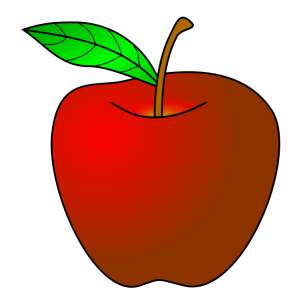 násobky čísel
Klikaj na násobky čísla
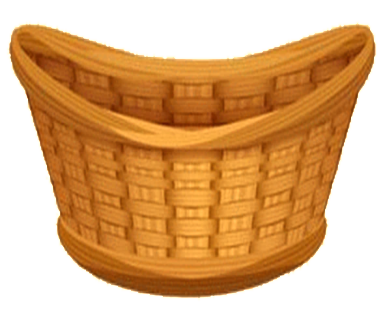 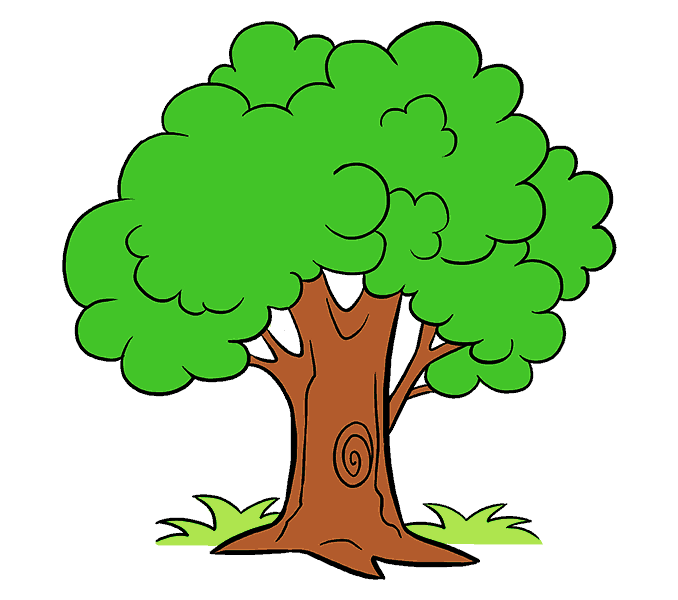 6
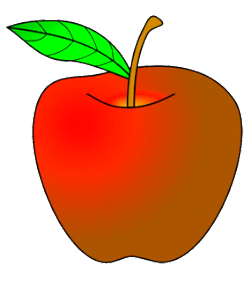 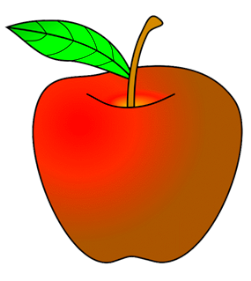 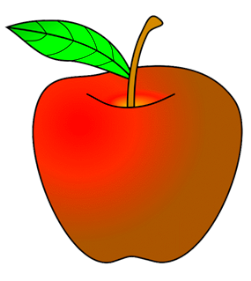 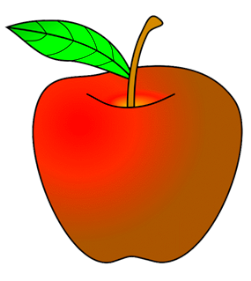 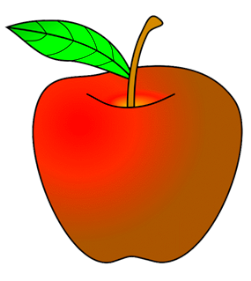 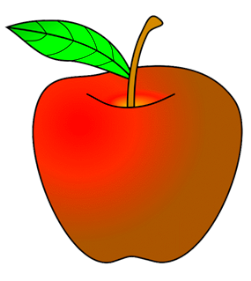 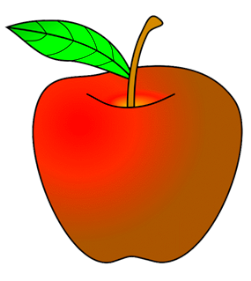 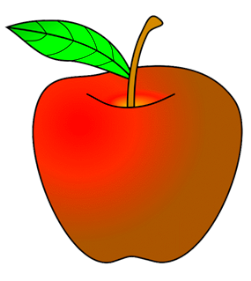 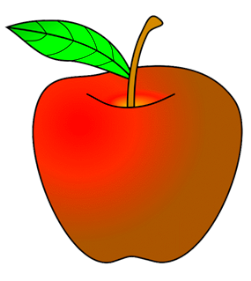 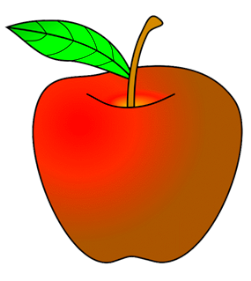 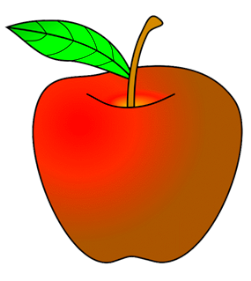 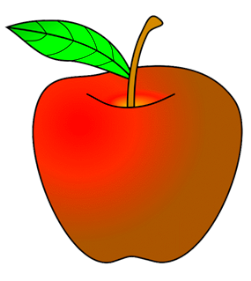 54
42
56
46
48
36
18
12
60
22
28
24
Klikaj na násobky čísla
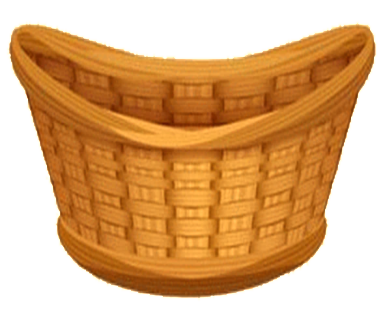 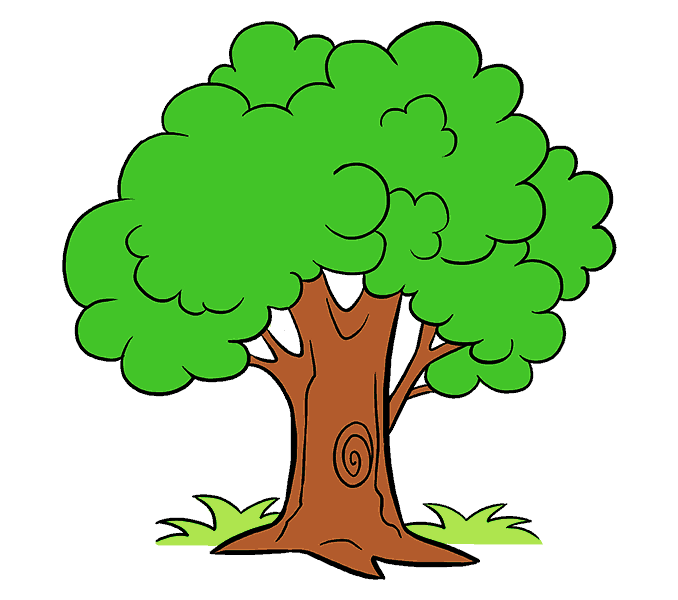 3
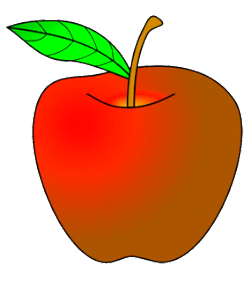 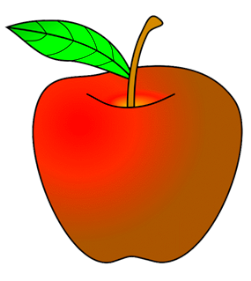 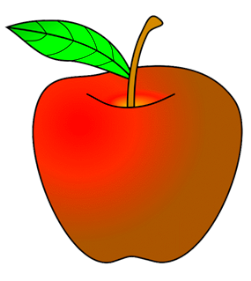 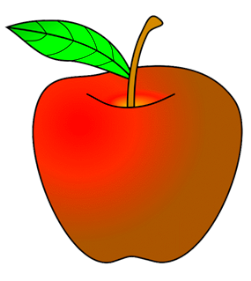 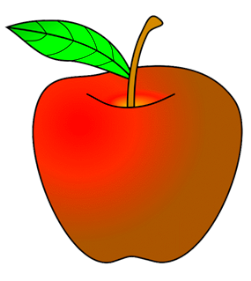 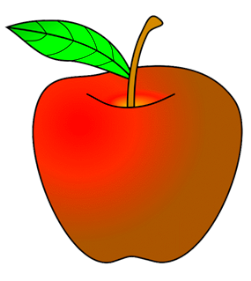 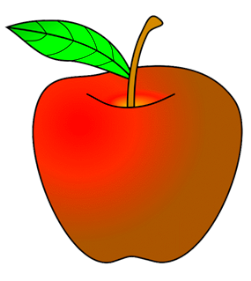 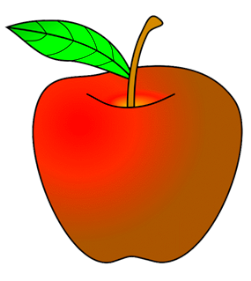 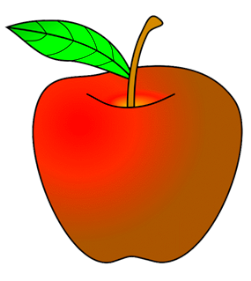 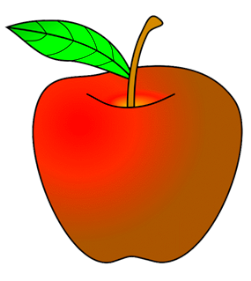 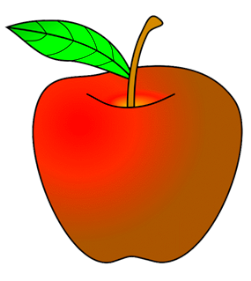 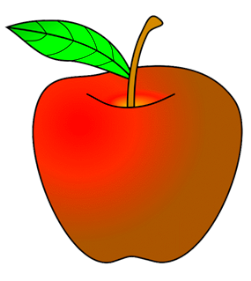 26
21
15
18
12
30
23
28
16
24
9
6
Klikaj na násobky čísla
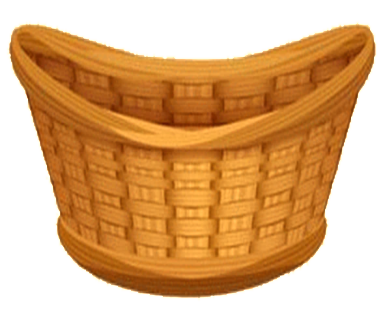 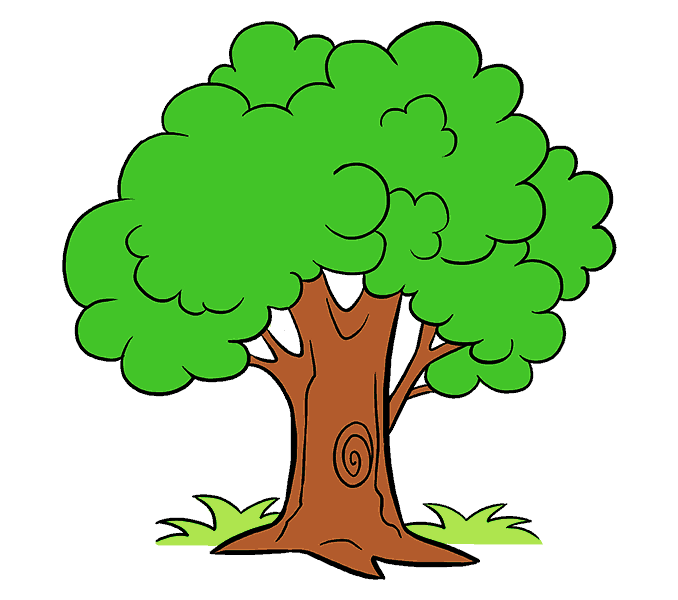 8
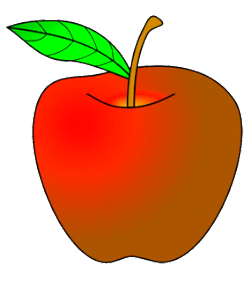 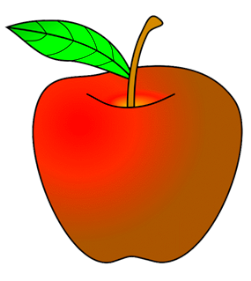 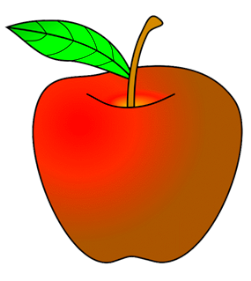 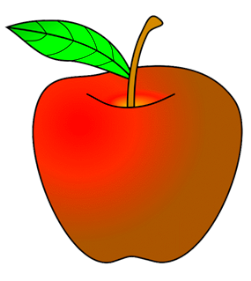 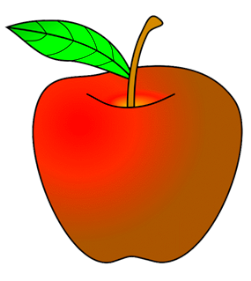 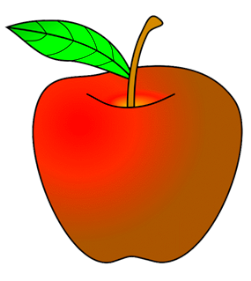 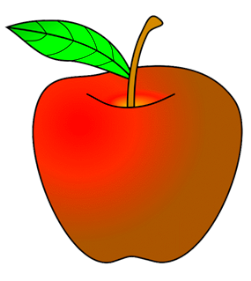 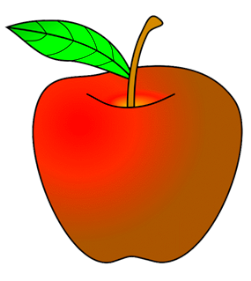 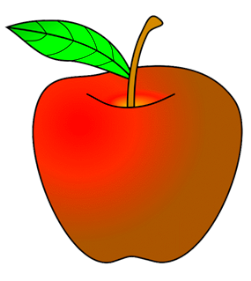 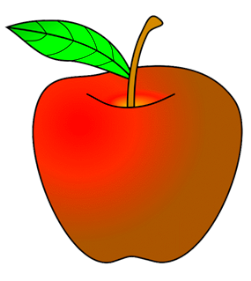 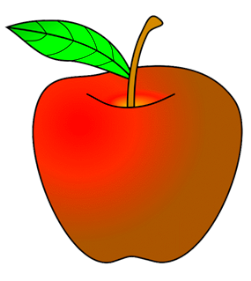 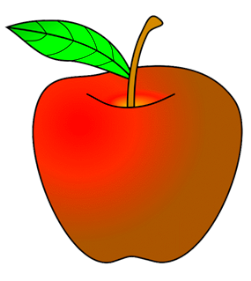 80
48
54
64
32
16
56
40
63
30
46
24
Klikaj na násobky čísla
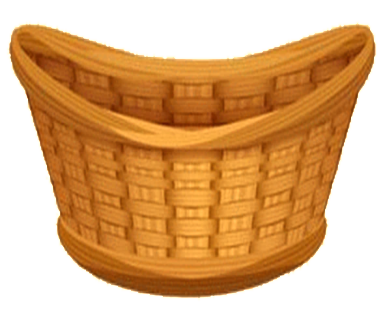 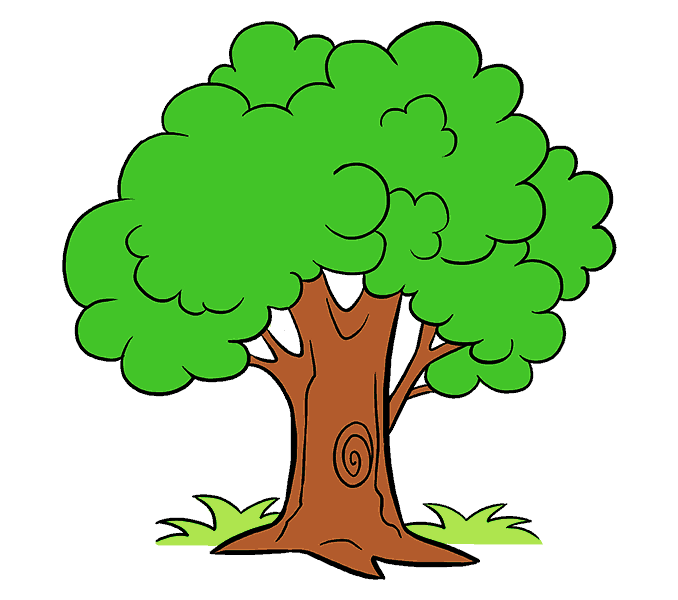 4
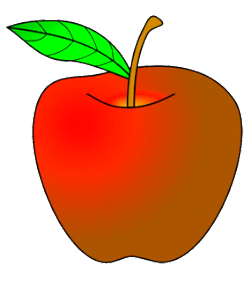 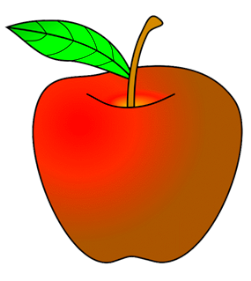 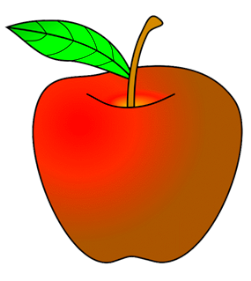 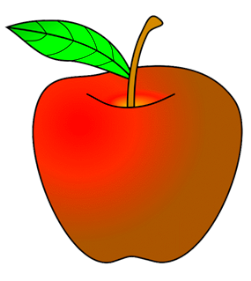 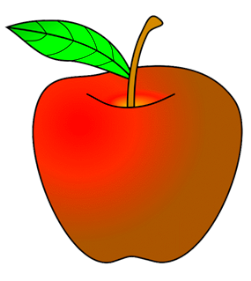 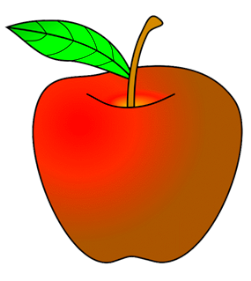 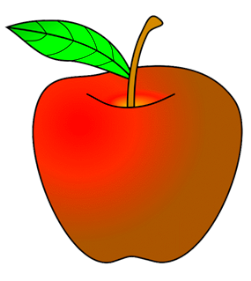 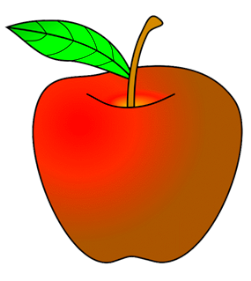 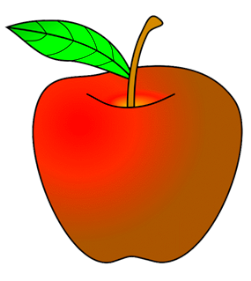 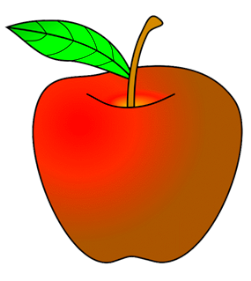 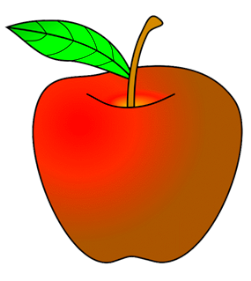 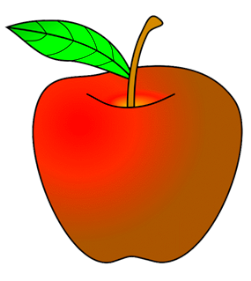 36
18
26
28
20
16
12
40
22
34
24
8
Klikaj na násobky čísla
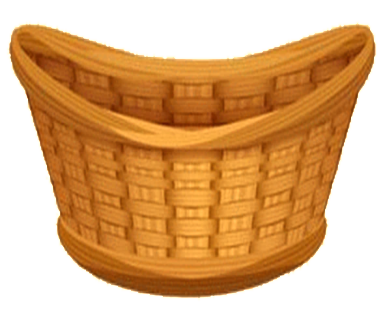 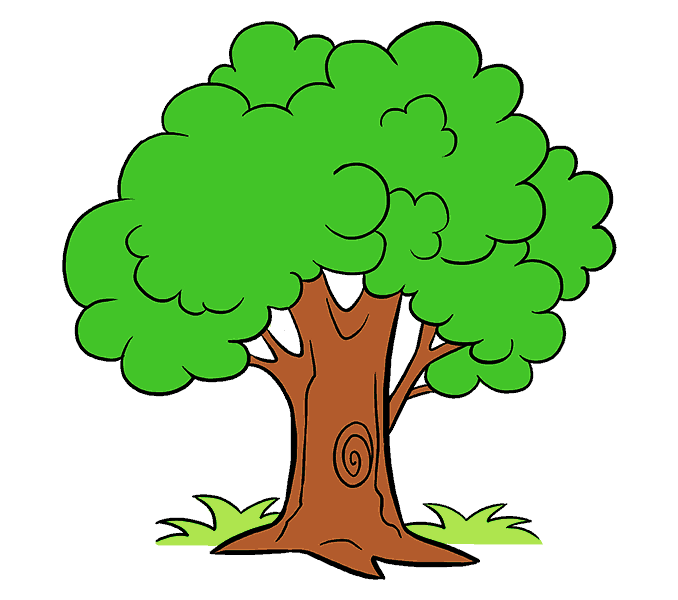 9
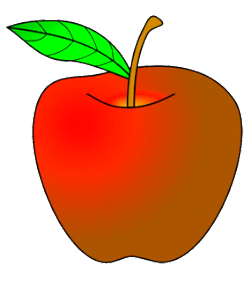 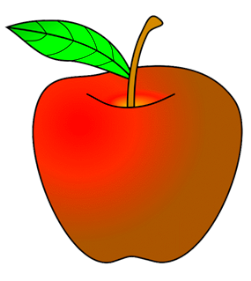 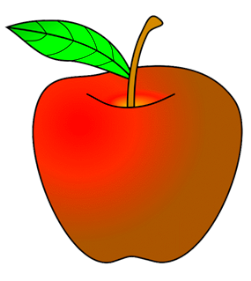 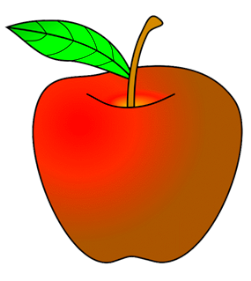 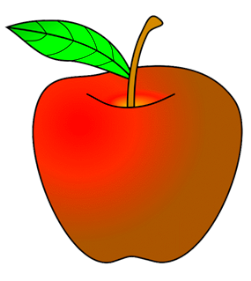 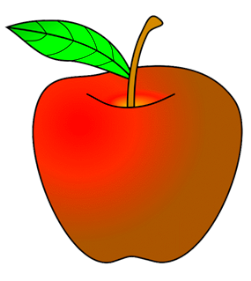 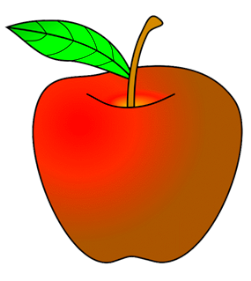 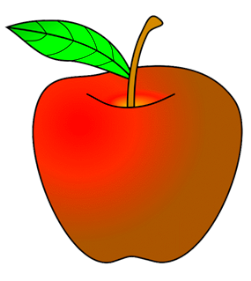 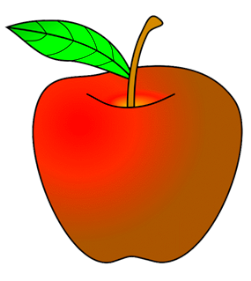 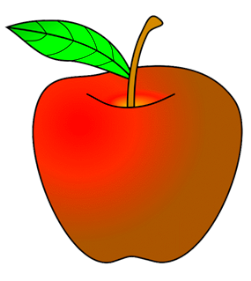 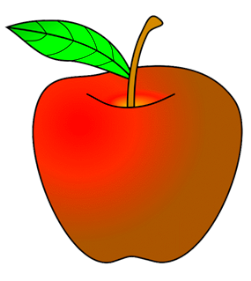 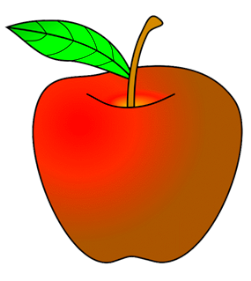 81
56
45
27
54
18
72
36
23
28
16
9
Klikaj na násobky čísla
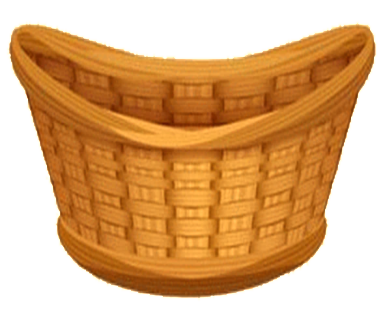 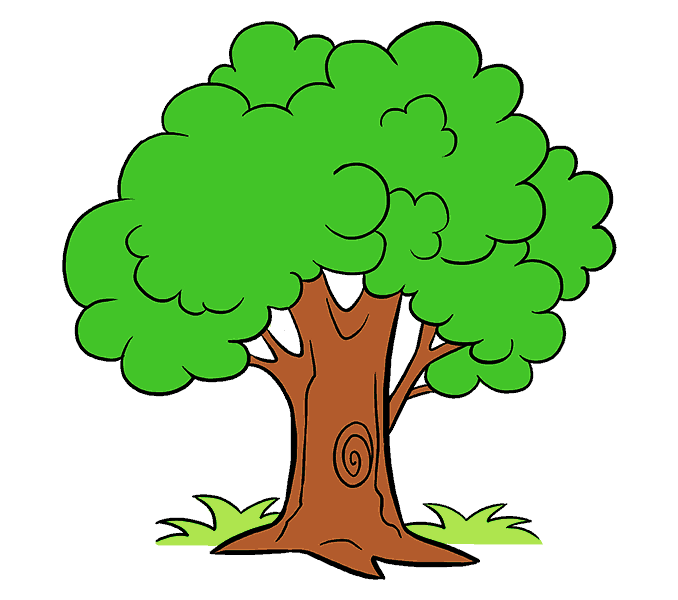 7
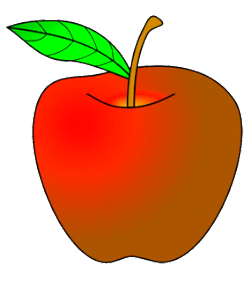 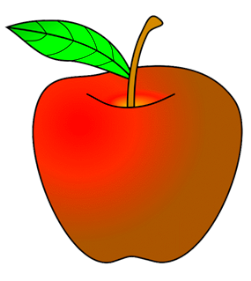 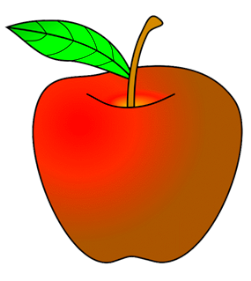 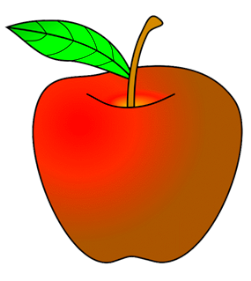 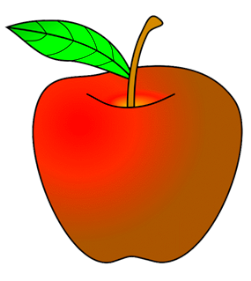 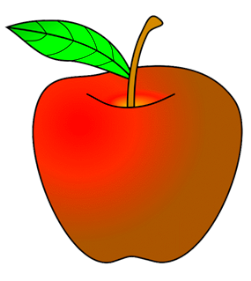 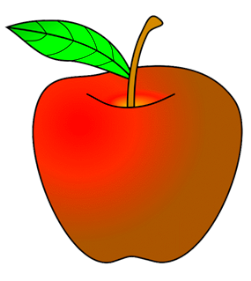 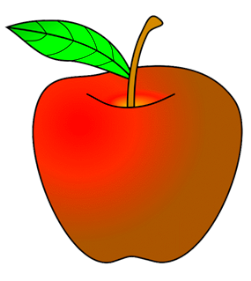 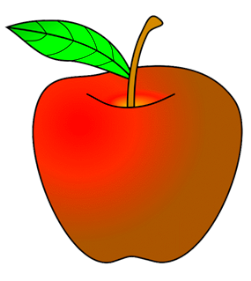 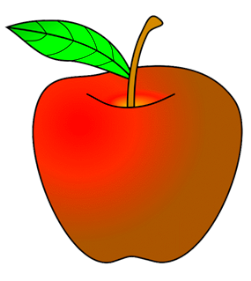 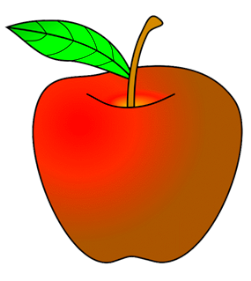 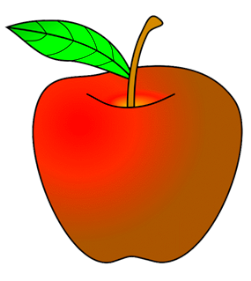 14
56
18
26
49
28
63
42
35
70
22
34
Klikaj na násobky čísla
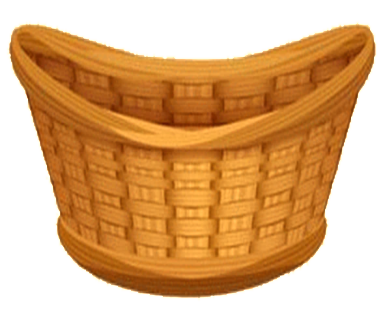 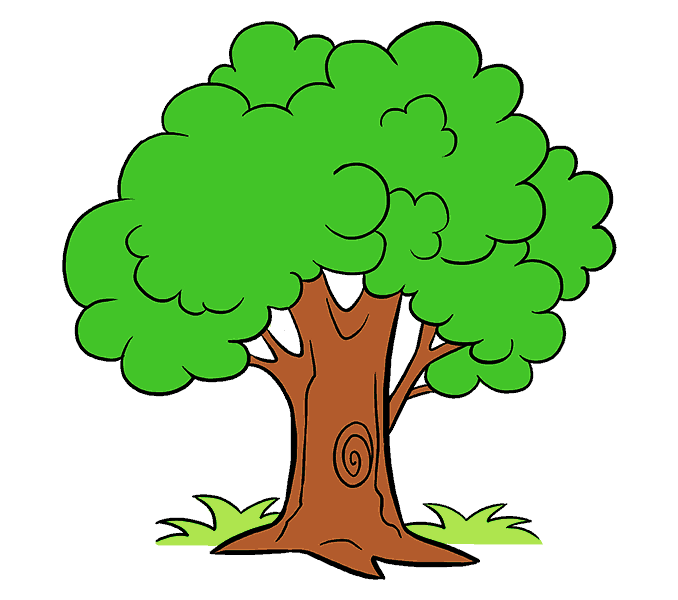 5
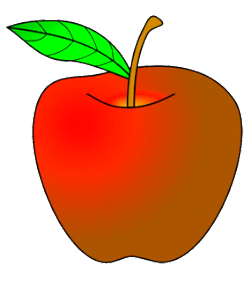 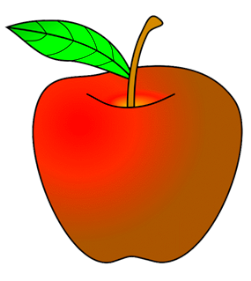 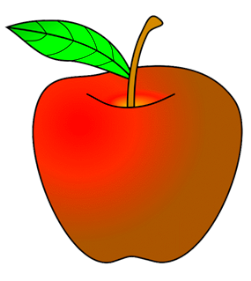 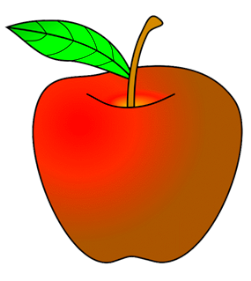 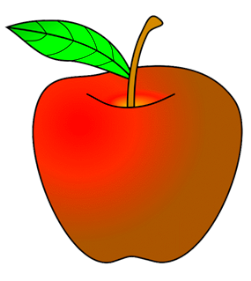 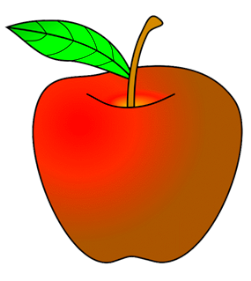 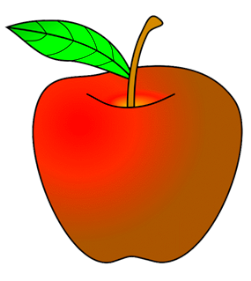 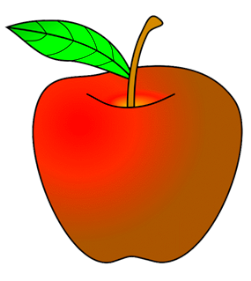 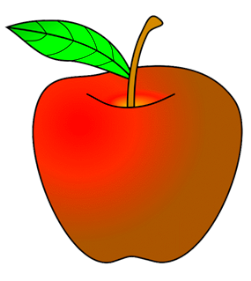 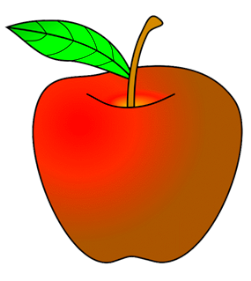 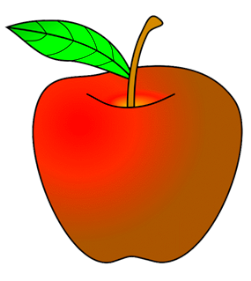 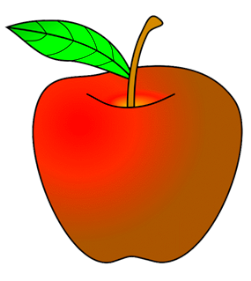 40
15
32
10
20
35
25
30
50
23
18
46
Obrázky:internet - mix